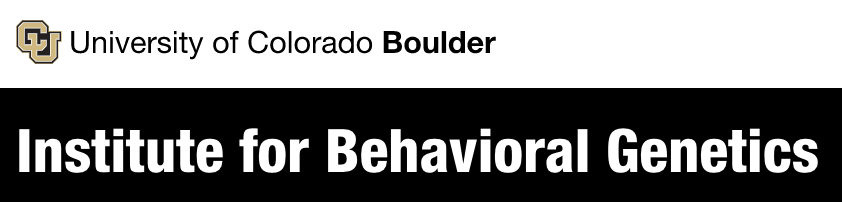 Genomic SEM PracticalISG Workshop 2024
Let’s start by going to:
https://workshop.colorado.edu/rstudio/
And clicking on the terminal tab.
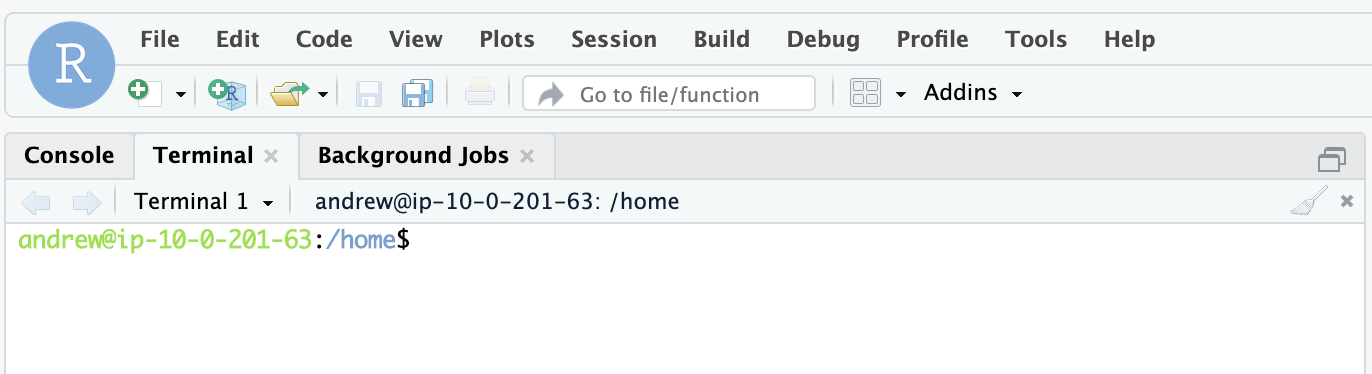 cp -r /faculty/andrew/GenomicSEM_2024  .

cd GenomicSEM_2024/
Now let’s go over to the console and setwd for this new folder you just copied
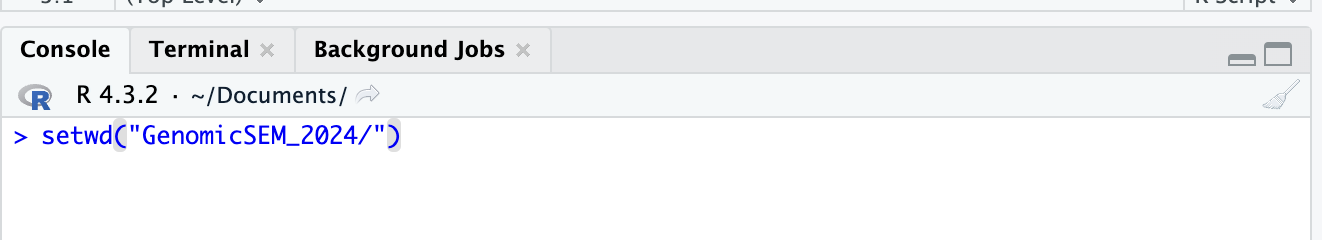 Now let’s go to File at the top and open the .R script with the commands we will be running
Open the R script “GenomicSEM_Practical.R”
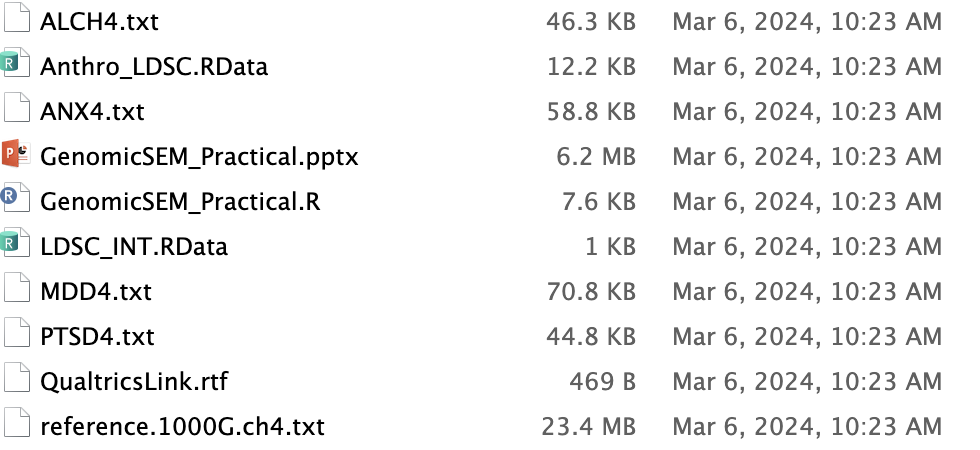 Line 2 of R code: the Qualtrics link
https://qimr.az1.qualtrics.com/jfe/form/SV_72kzAByH72t9URo
Practical outline
I. Background and Sales Pitch 

II. Estimating genome-wide models

III. Estimating multivariate GWAS in Genomic SEM

IV. More practice with genome-wide models
I. Background and Sales Pitch
Pervasive Overlap Necessitates Methods for Analyzing Genetic Co-Morbidity
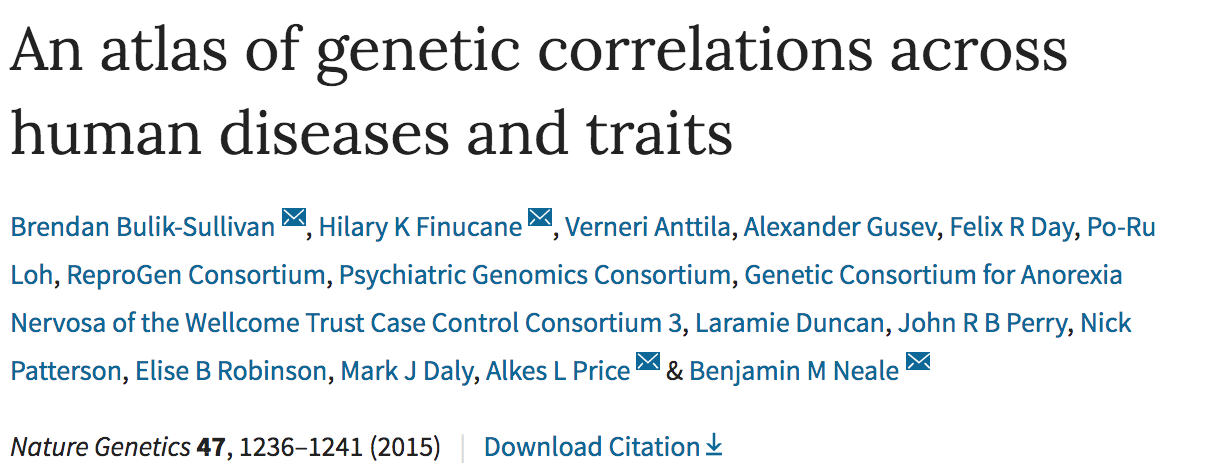 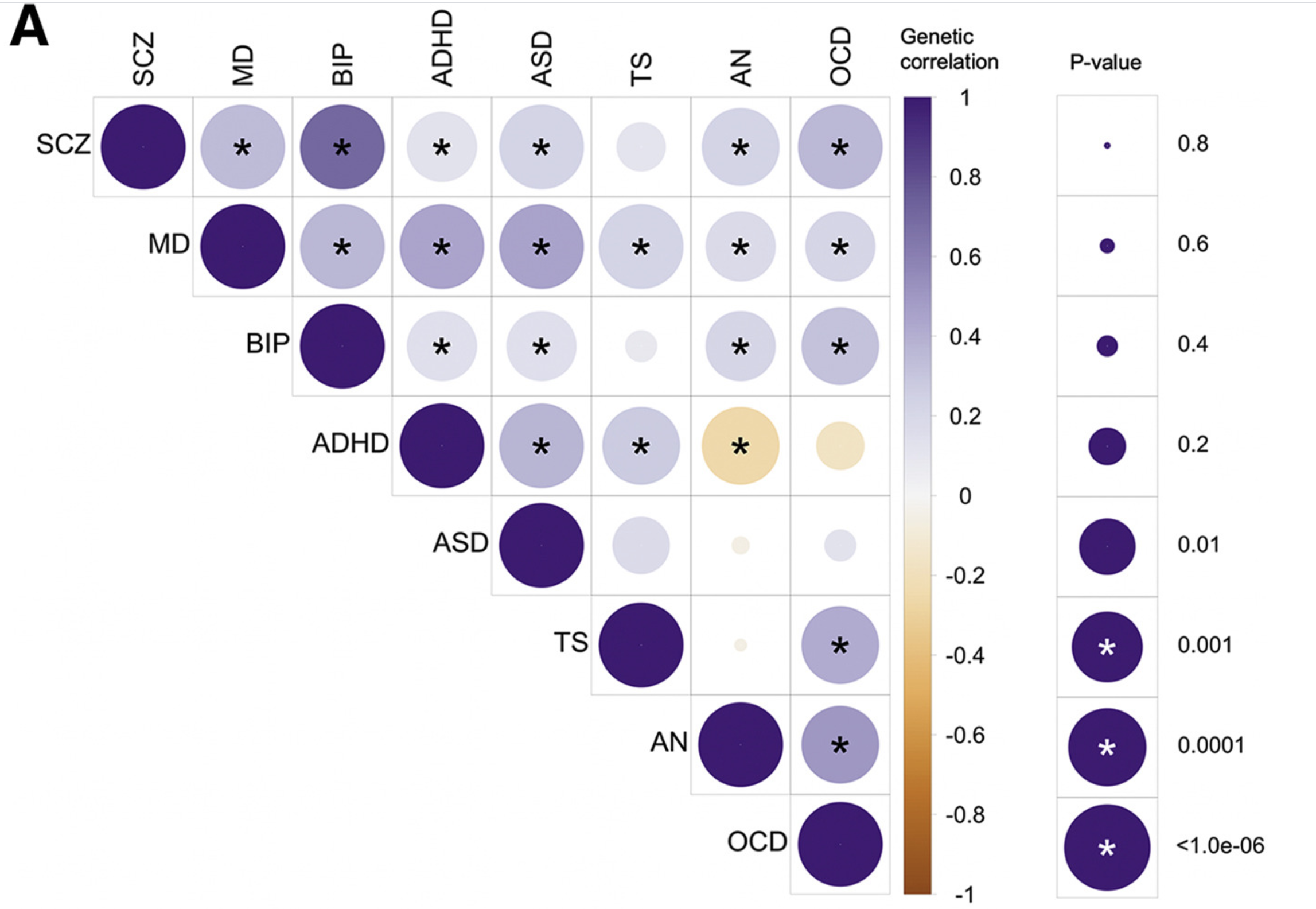 Estimates genetic correlations between samples with varying degrees of sample overlap using publicly available data
Bulik-Sullivan et al., 2015;  Lee et al., 2019
[Speaker Notes: What I want to start with is this heatmap. 
This heatmap shows shared risk across different disorders for the entire genome.
Will notice that many of the cells are colored, suggesting genetic overlap
I’m a psychologist so I’ll focus on psychiatric traits, but you’ll see this for other traits as well.]
Genomic SEM
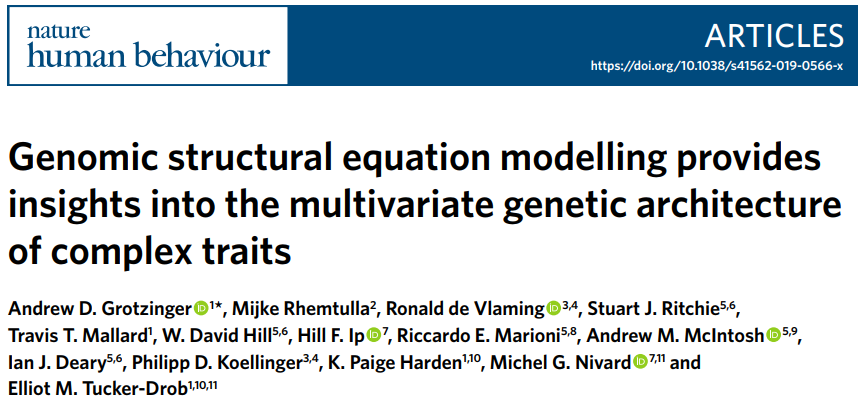 Genomic SEM provides flexible framework for estimating limitless number of structural equation models using multivariate genetic data from GWAS summary statistics for even mutually exclusive traits
Genetics of Late Onset Schizophrenia
Genetics of Early Onset Schizophrenia
Genetics of Late Onset Anorexia Nervosa
Genetics of Early Onset Anorexia Nervosa
[Speaker Notes: Between person covariances requires there to be an opportunity of observing the variable
Allows you to estimate correlations never measured in the same people
Opportunities to observe those in the same sample. 
Psychosis for AN]
Genetics of Late Onset Schizophrenia
Genetics of Early Onset Schizophrenia
Genetics of Late Onset Anorexia Nervosa
Genetics of Early Onset Anorexia Nervosa
[Speaker Notes: Between person covariances requires there to be an opportunity of observing the variable
Allows you to estimate correlations never measured in the same people
Opportunities to observe those in the same sample. 
Psychosis for AN]
Genetics of Late Onset Schizophrenia
Genetics of Early Onset Schizophrenia
Genetics of Late Onset Anorexia Nervosa
Genetics of Early Onset Anorexia Nervosa
[Speaker Notes: Between person covariances requires there to be an opportunity of observing the variable
Allows you to estimate correlations never measured in the same people
Opportunities to observe those in the same sample. 
Psychosis for AN]
Genetics of Late Onset Schizophrenia
Genetics of Early Onset Schizophrenia
Genetics of Late Onset Anorexia Nervosa
Genetics of Early Onset Anorexia Nervosa
[Speaker Notes: Between person covariances requires there to be an opportunity of observing the variable
Allows you to estimate correlations never measured in the same people
Opportunities to observe those in the same sample. 
Psychosis for AN]
Can estimate genomic factor models
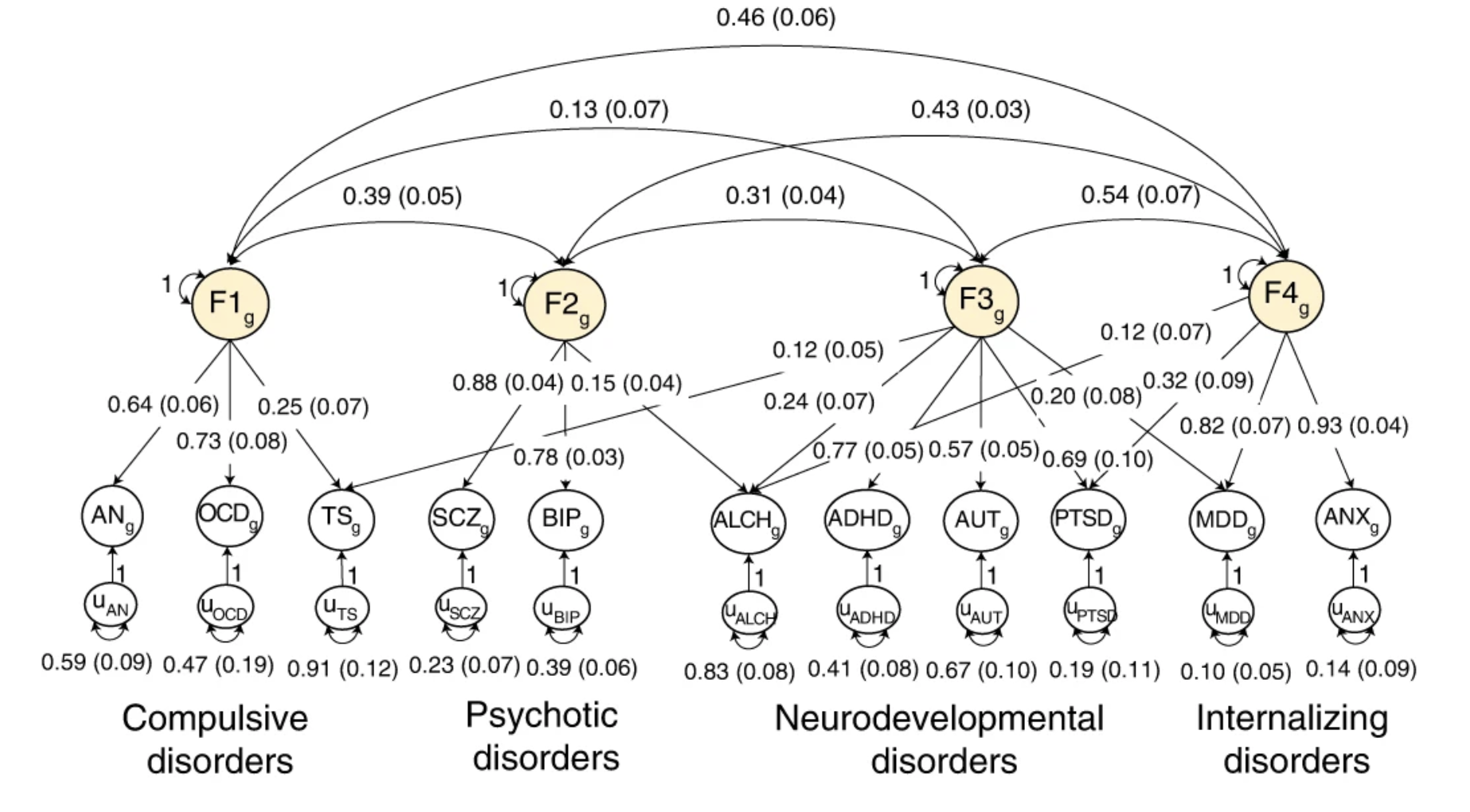 Grotzinger et al. (2022)
[Speaker Notes: Just verbalize what happens with MDD. When we expand this model to 11 disorders, most notably by include 2 other key internalizing disorders ANX and PTSD, we are able to identify a fourth factor on which major depression now loads strongly. Otherwise the three factor structure has been entirely replicated and now extended on the basis of this new data.]
Genetic Multiple Regression
EAg = b1 × SCZg + b2 × BIPg + u
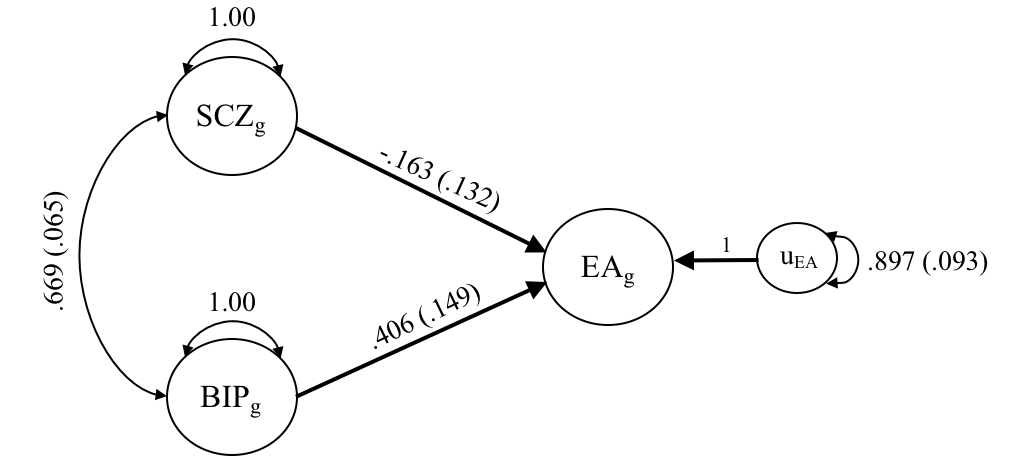 [Speaker Notes: No longer significantly associated with EA after accounting for relationship with bipolar, and is if anything negative. 

For some might debate for 20 minutes what is driving the positive relationship between BIP and SCZ. If we already know the covariance matrix then we simply need to turn that matrix into a set of coefficients and don’t need to use raw data to minimize the sum of squared erorrs/maximizing the R^2 or variance explained. 
There can be a misconception that to fit this model you need the raw data, but we know how they interrelate already and so we can do that with the covariance matrix.]
GWAS-by-subtraction
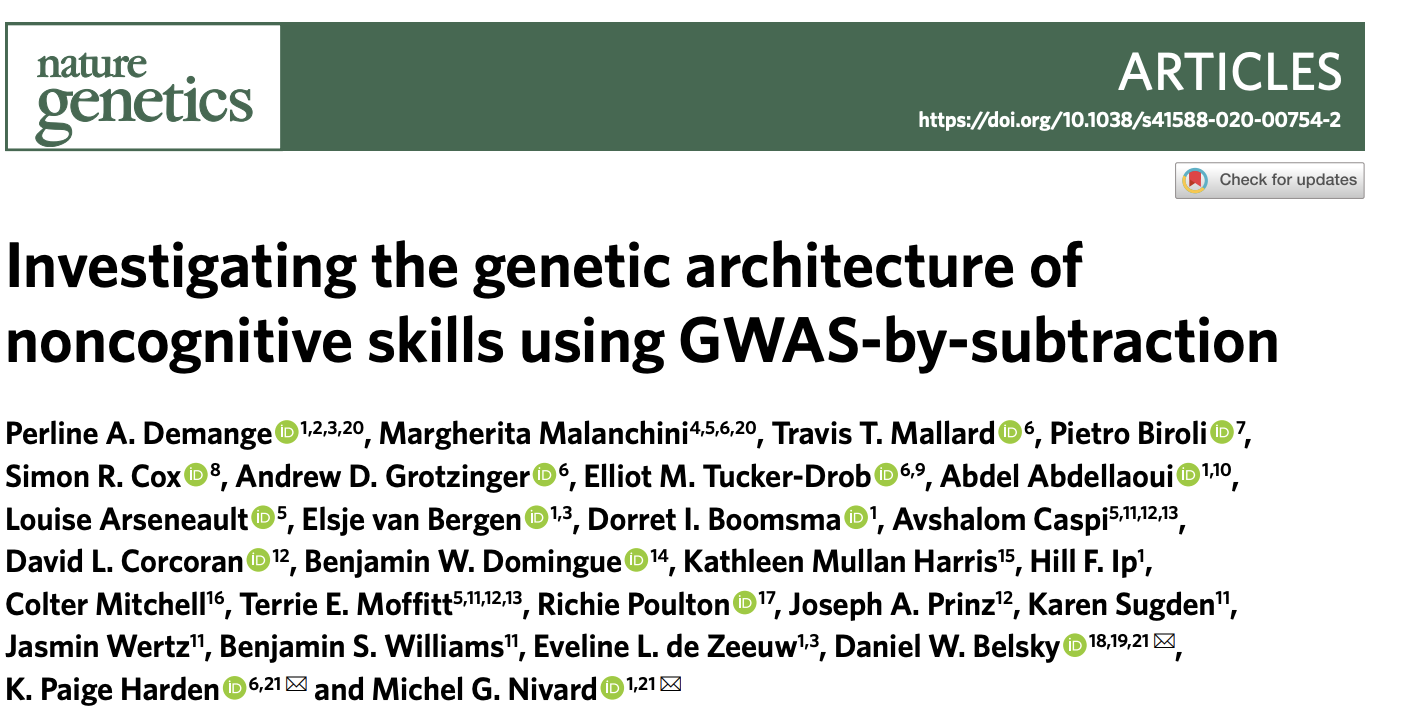 2pq
SNP
βNon-cog
βCog
0
1
1
Cog
Non-cog
Educational attainment
Cognitive performance
0
0
0
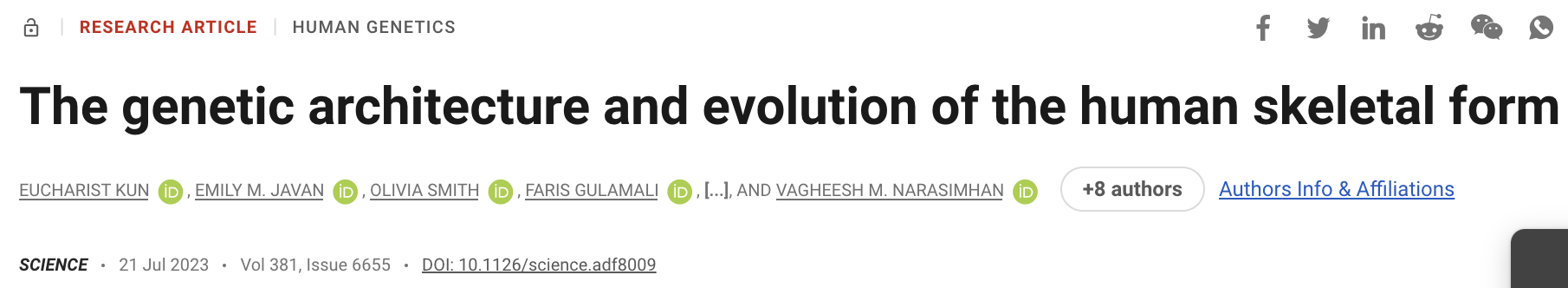 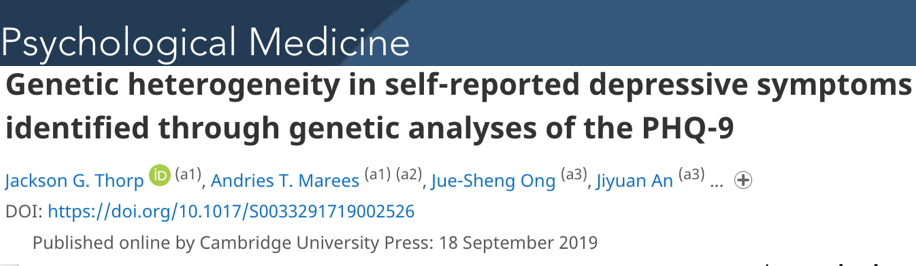 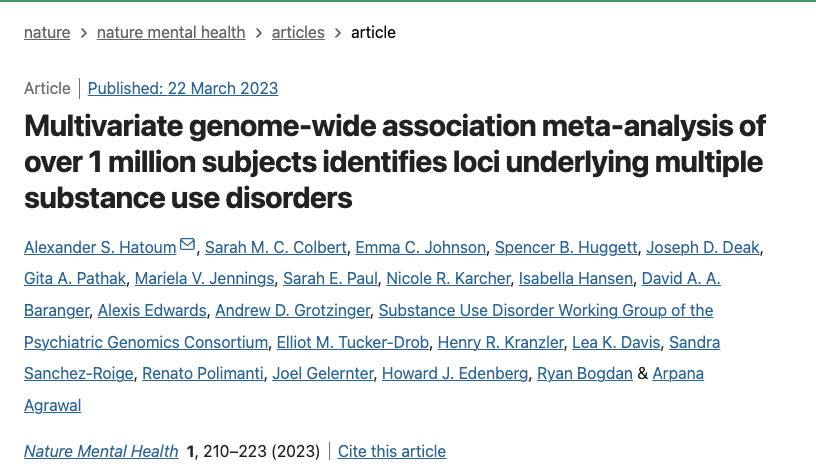 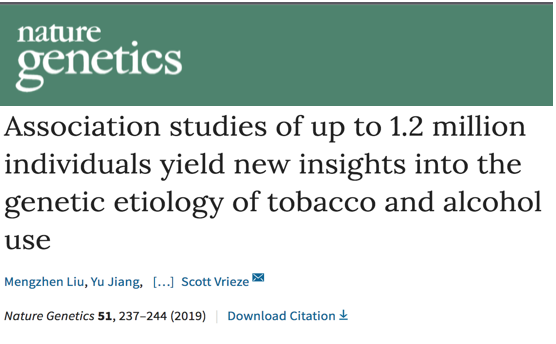 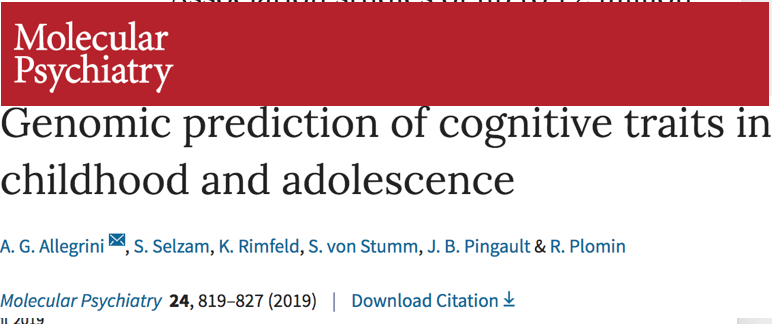 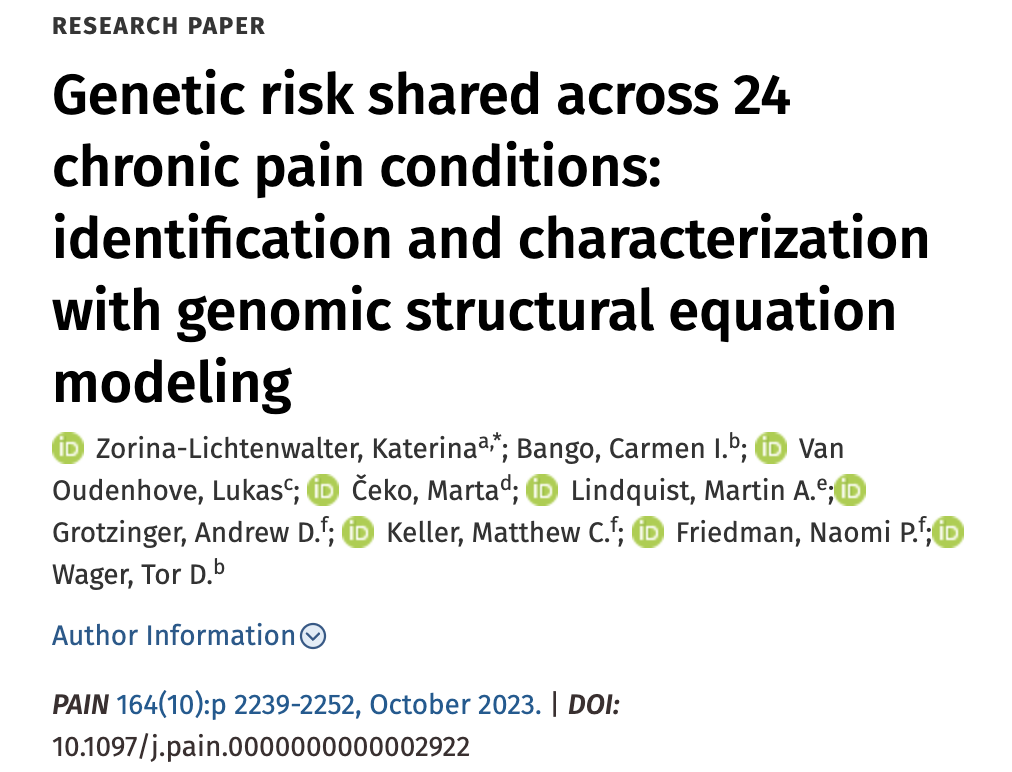 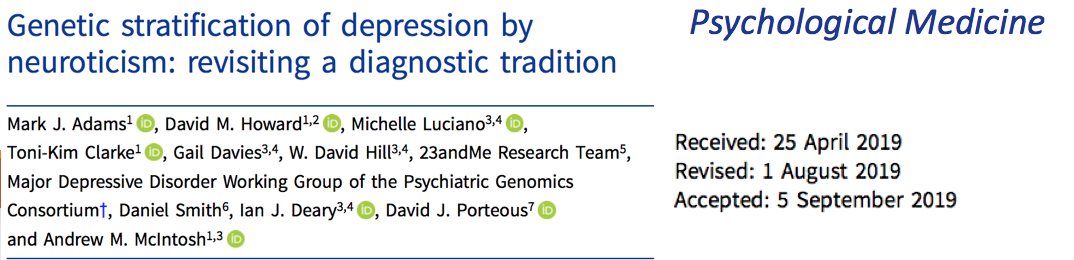 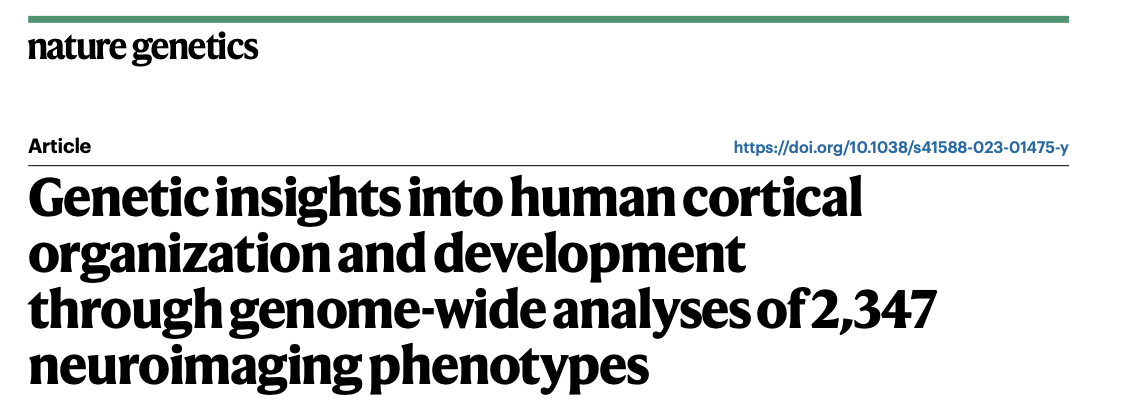 [Speaker Notes: Add journal; and allegrinir is not on biorxiv]
Selling the product
Now
Selling the product
I know what the grad students in the audience must be thinking
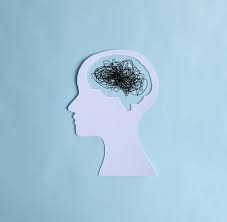 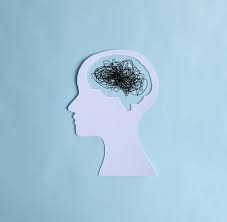 Selling the product
You’re selling us an amazing tool to flexibly model genetic overlap across even mutually exclusive traits. 
But I can barely pay rent and my bar tab, there’s no way I can afford this
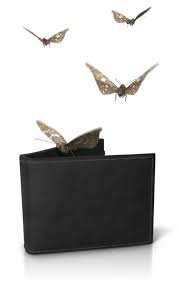 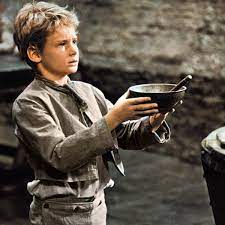 Selling the product
But you know what…
Selling the product
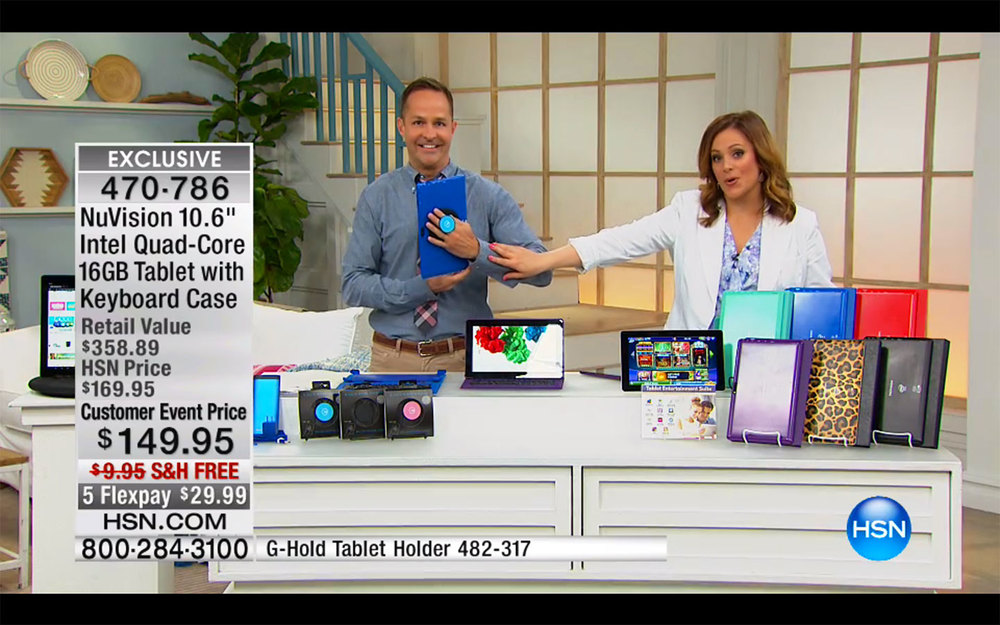 I like this group and I’m feeling generous so I’m going to slash our prices just for you
Flexible modeling  framework
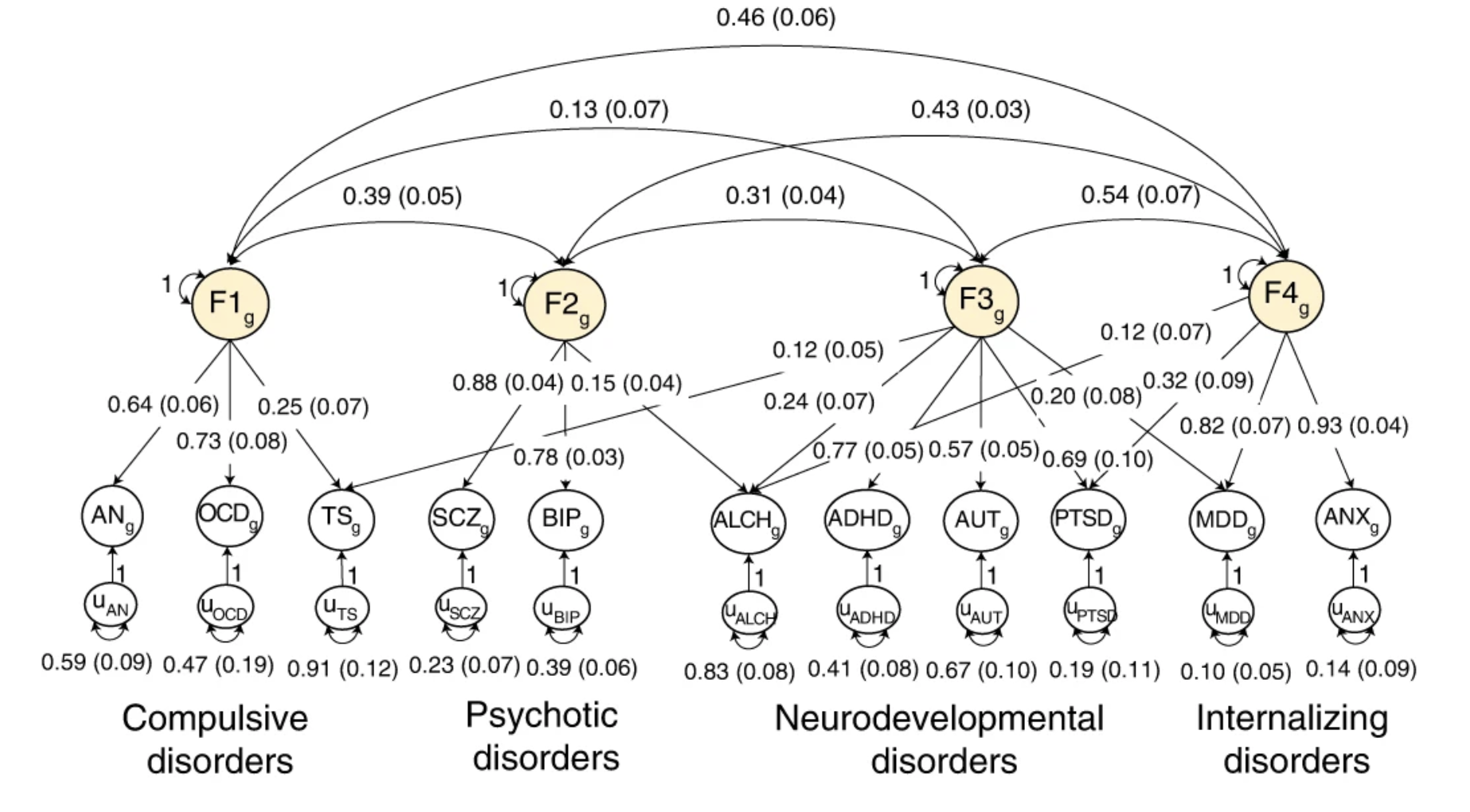 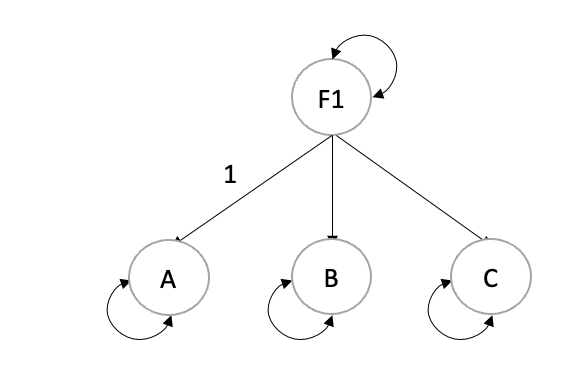 Genomic SEM
Selling the product
*Staged call
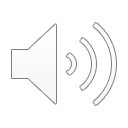 Selling the product
Ya’ll, at these prices we are practically (literally) giving the product away:

$0 down 
$0 monthly payment
No annual fees
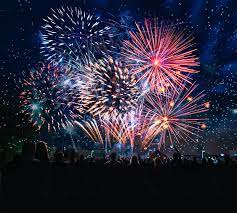 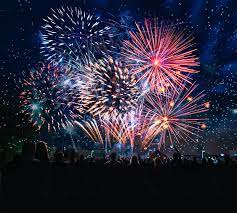 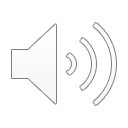 Selling the product
Alright, but what about the data? That costs money doesn’t it?
Where to get FREE summary statistics
List lots of resources on the Genomic SEM Wiki:
https://github.com/GenomicSEM/GenomicSEM/wiki/2.-Important-resources-and-key-information
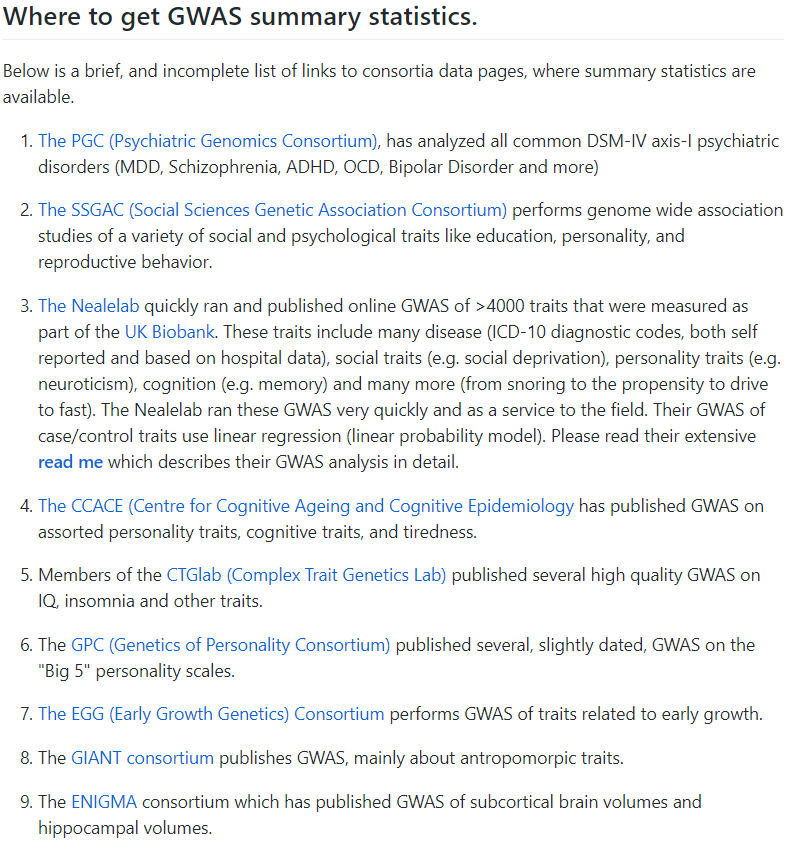 https://www.ebi.ac.uk/gwas/
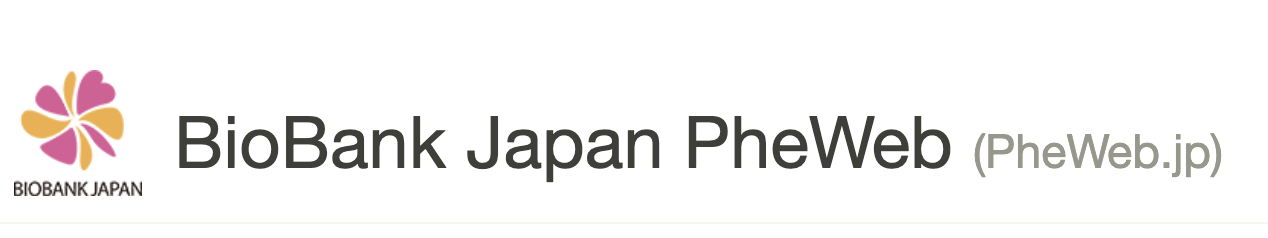 https://pheweb.jp/
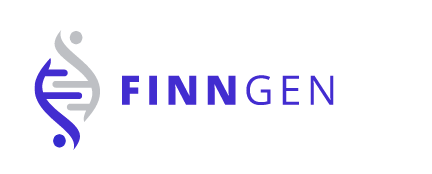 https://www.finngen.fi/en/access_results
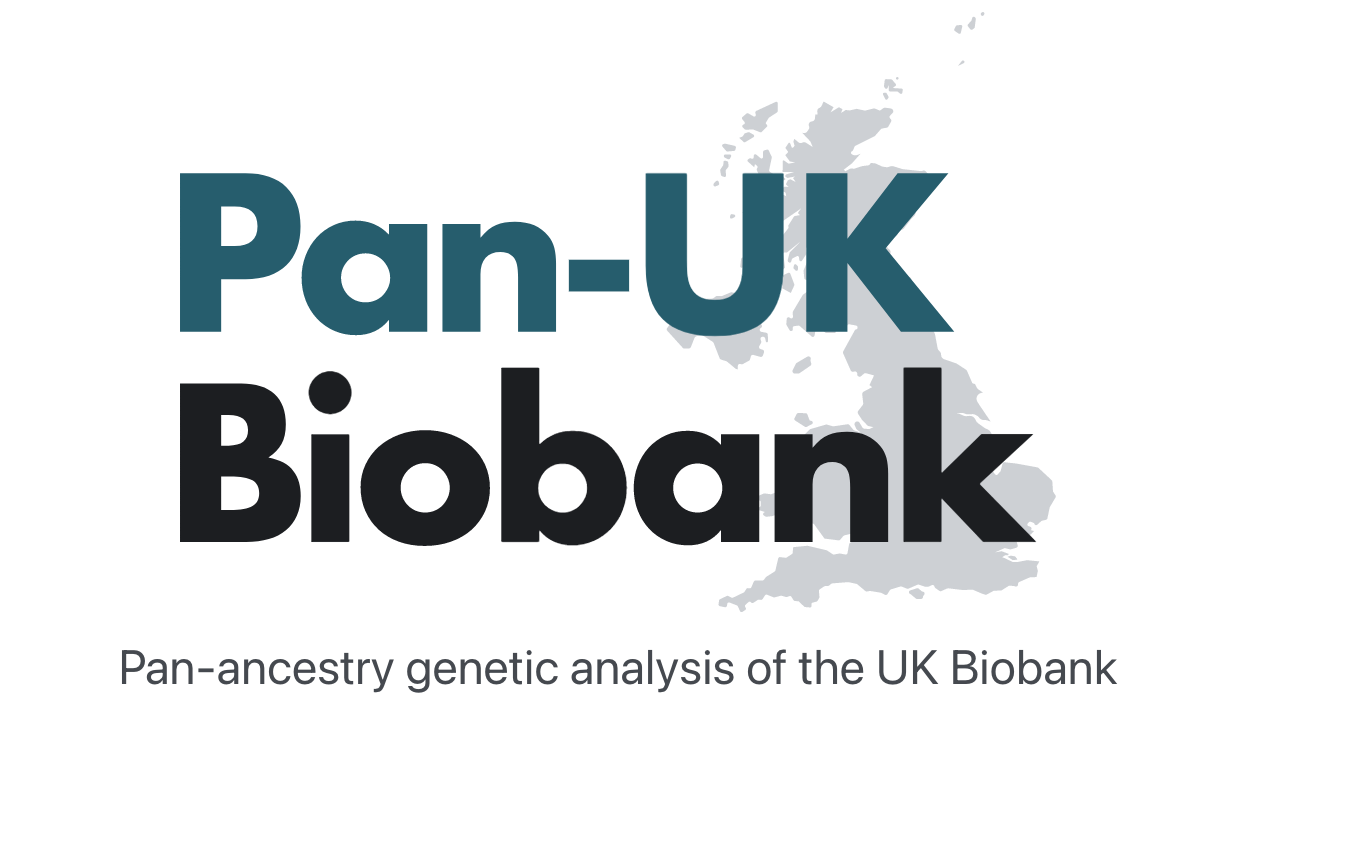 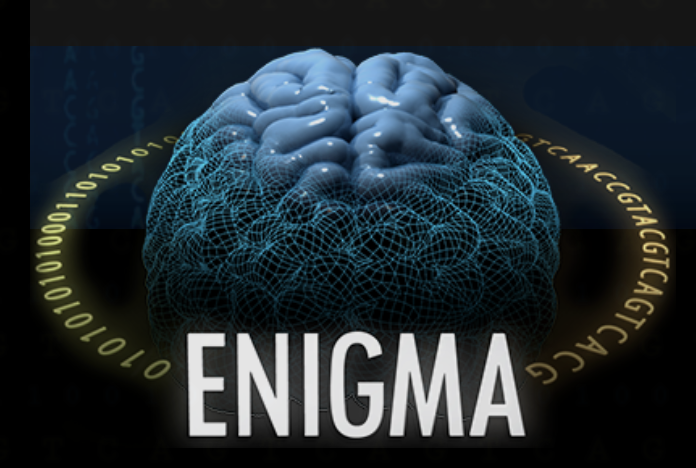 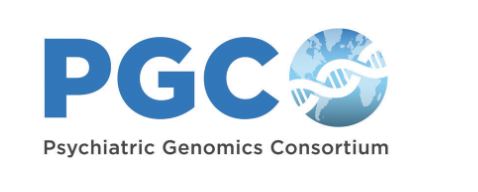 https://pgc.unc.edu/for-researchers/download-results/
https://enigma.ini.usc.edu/research/download-enigma-gwas-results/
https://docs.google.com/spreadsheets/d/1AeeADtT0U1AukliiNyiVzVRdLYPkTbruQSk38DeutU8/edit#gid=268241601
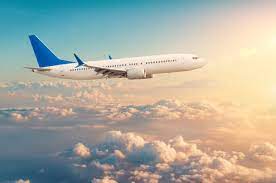 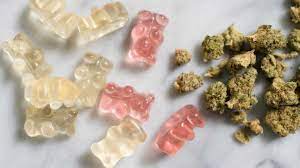 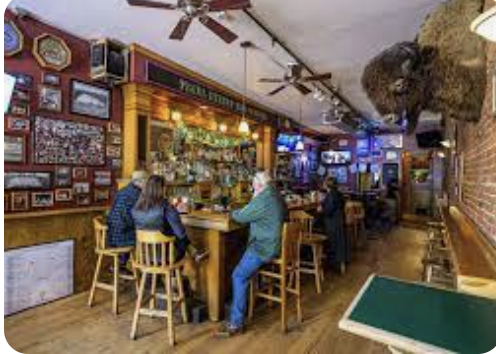 You aren’t dreamingthis product is as good as it sounds
II. Estimating Genome-wide Models
Three Primary Steps
1. Munge the summary statistics (munge)

2. Run LD-Score Regression to obtain the genetic covariance and sampling covariance matrices (ldsc)

3. Specify and run the model (usermodel)
Lab
Using GWAS summary statistics for:
Major Depressive Disorder (Cases = 170,756; Controls = 329,443; Howard et al., 2019)

Anxiety Disorders (Cases = 31,977; Controls = 82,114; Purves et al., 2020)

Alcohol use disorder (Cases = 8,485; Controls = 20,272;  Walters et al., 2018)

PTSD (Cases = 2,424; Controls = 7,113; Duncan et al., 2018)
We are going to start with Step 3: Estimating the genome-wide model
How to specify a model in lavaan
We use the lavaan formula language, slightly extended:
Regression: 
			A ~ B
(Co)variance:
			A ~~ A; A ~~ B
Factor:
			F1 =~ A + B + C + D
Fix a parameter:
          A ~~ 1*B (the covariance between A and B is 1)

 Name a parameter:
          A ~~ a*B (the covariance between A and B = parameter label a)
	Allows you to use model constraints for this parameter:
		a > .001
Let’s make that a bit more specific
Model1 <- “ A ~ B 
		B ~ C”

Model2 <- “ A ~ B
		A ~ C
		B ~~ C”
C
B
A
B
A
C
Identifying the factor option 1: Unit variance identification
1
Model3 <- “ F1 =~ NA*A + B + C
	F1 ~~ 1*F1”


Note that the above is the same as running
Model3 <- “ F1 =~ A + B + C”
And setting the argument std.lv = TRUE
Where std.lv denotes standardized latent variables
F1
A
C
B
Identifying the factor option 2: Unit loading identification
Model3 <- “ F1 =~ 1*A + B + C”
F1
1
C
B
A
Specifying Arguments in usermodel
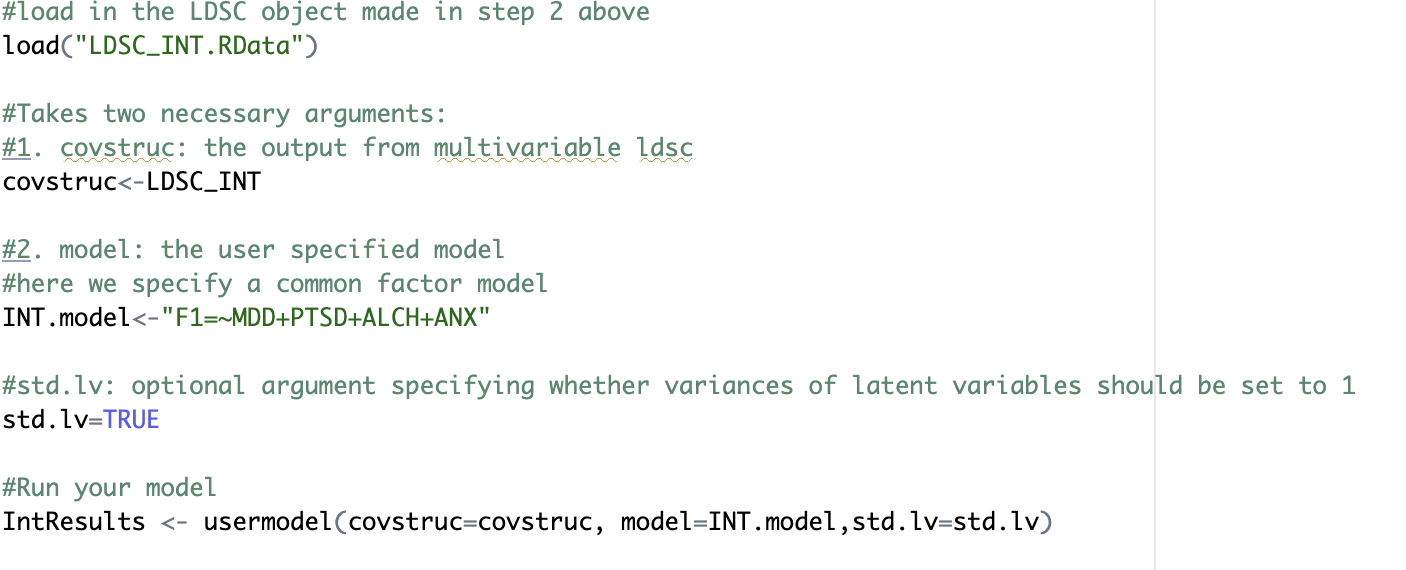 IntResults$results
P-values
Estimates and SE for model applied to genetic covariance matrix
Estimates and SE for model applied to genetic correlation matrix  matrix
Parameter being estimated
Fully standardized estimates
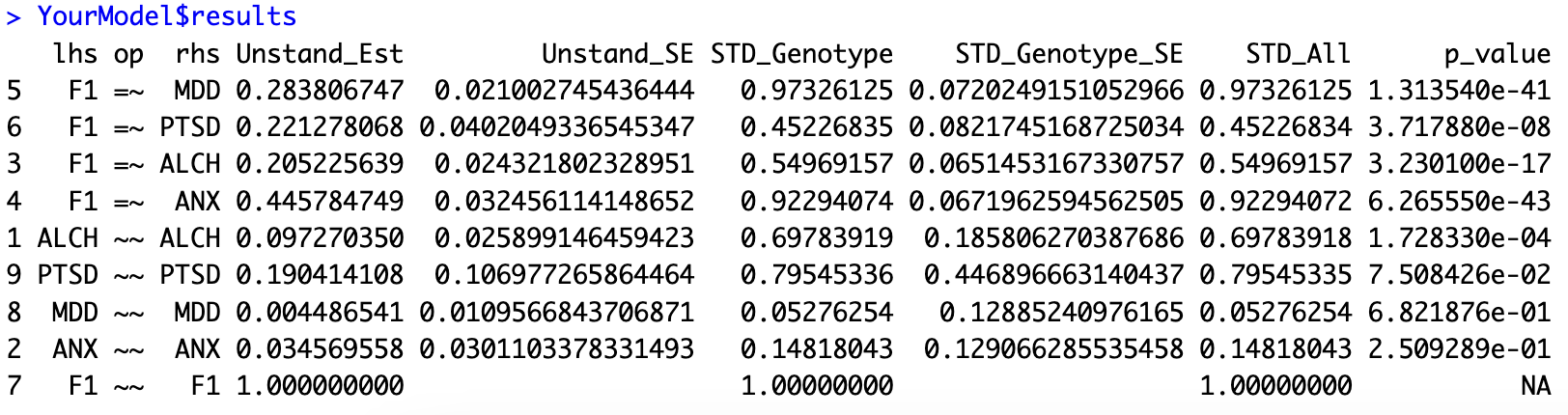 IntResults$modelfit
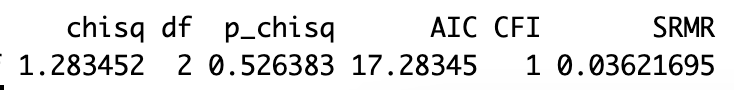 chisq: The model chi-square, reflecting index of exact fit to observed data, with lower values indicating better fit. 
df and p_chisq: The degrees of freedom and p-value for the model chi-square. 

AIC: Akaike Information Criterion. Can be used to compare models regardless of whether they are nested.

CFI: Comparative Fit Index. Higher = better. > .90 = acceptable fit; > .95 = good model fit 

SRMR: Standardized Room Mean Square Residual. Lower = better. < .10 = acceptable fit; < .05 = good fit
Let’s go to the code and fill out the Qualtrics questions for genome-wide models
III. Multivariate GWAS in Genomic SEM
Four Primary Steps
These two steps mirror that for models without SNP effects and need not be run again for the same traits
Munge the summary statistics (munge)

Run LD-Score Regression to obtain the genetic covariance and sampling covariance matrices (ldsc)

Prepare the summary statistics for multivariate GWAS (sumstats)

 Run the multivariate GWAS (userGWAS)
Step 3: sumstats example codeNote that the traits need to be in the same order as for LDSC
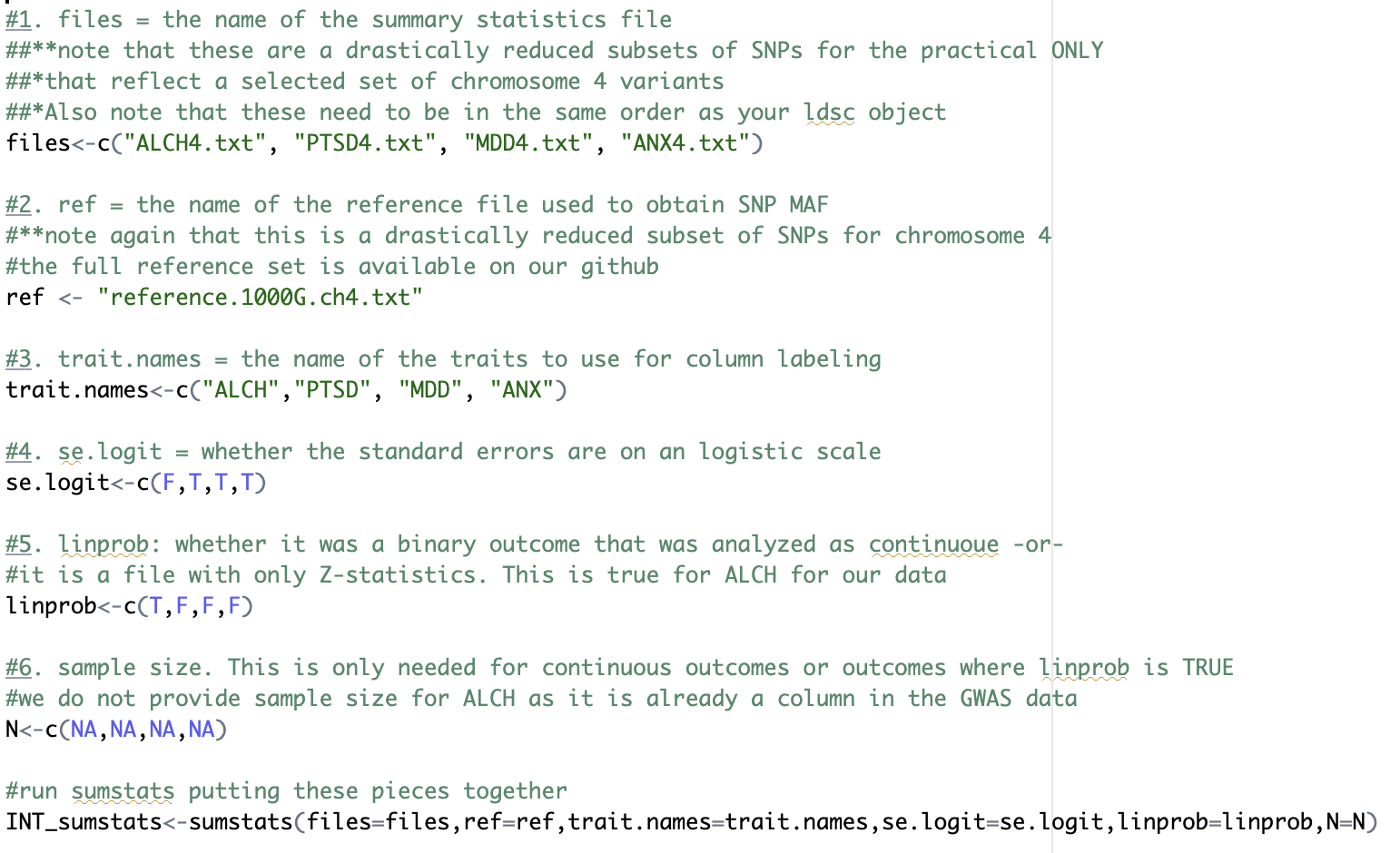 Flowchart on github to help you figure out arguments for sumstats
The linear probability model argument for ALCH
sumstats needs a beta and SE to perform analyses, but sometimes the summary data only has a Z-statistic (or it was a binary outcome analyzed as continuous). 

In these cases, linprob is set as TRUE for that trait and the sum of effective sample size is needed
Examine the .log file for MDD
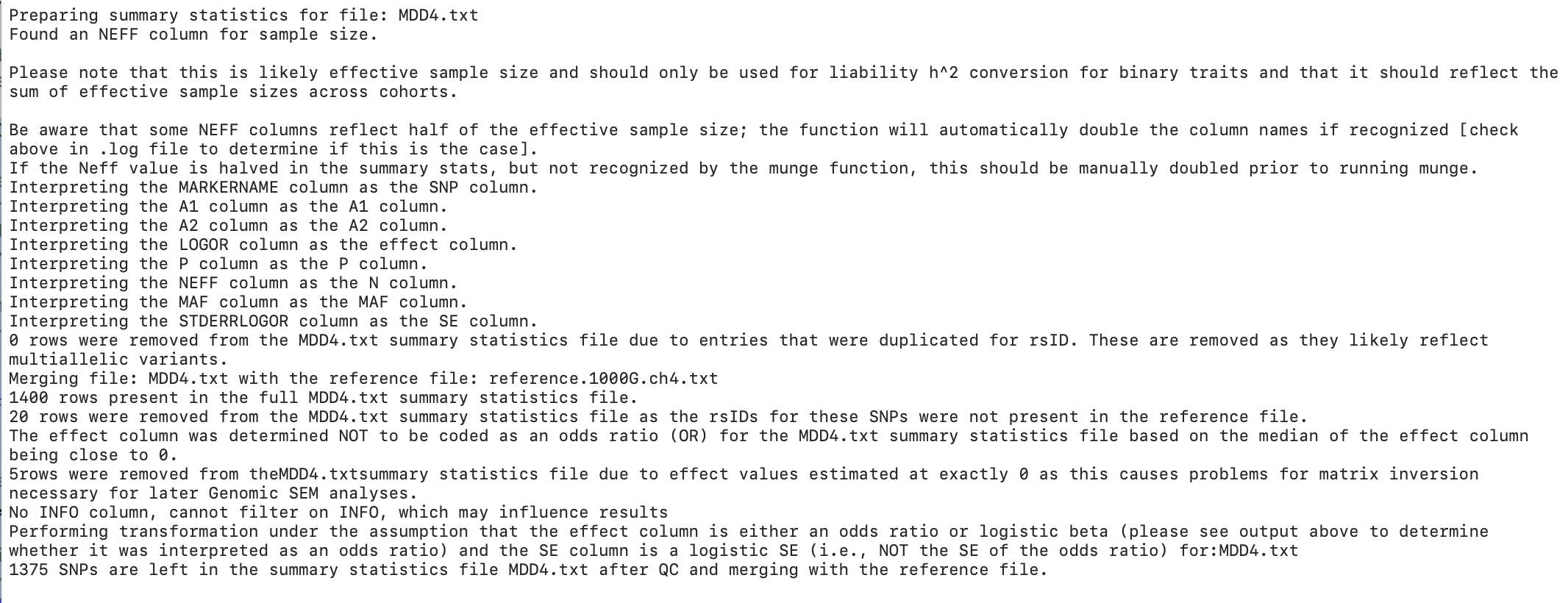 Step 4: userGWAS example code
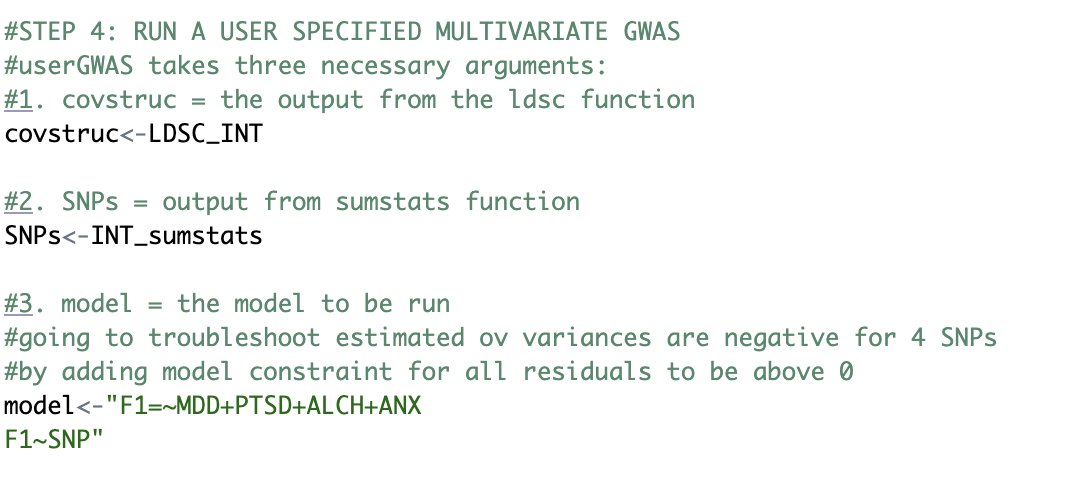 Step 4: userGWAS example code
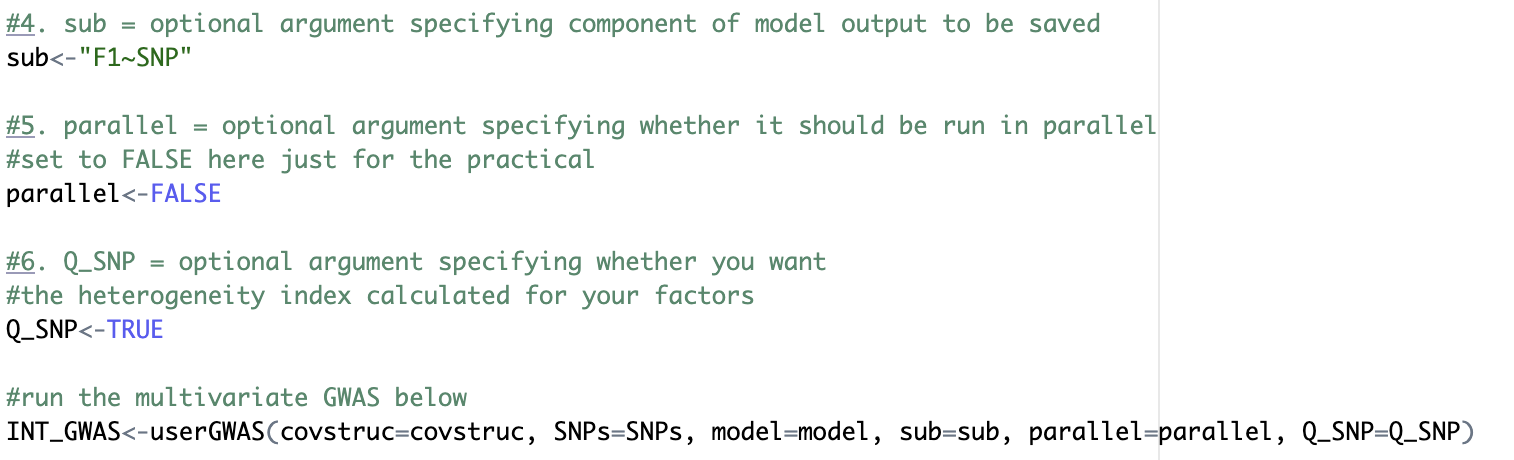 Estimates of SNP level heterogeneity  (QSNP)
1
uF
1
FG
SNPm
FG
SNPm
λV1
λV5
λV1
λV2
λV5
λV3
λV4
λV2
λV3
λV4
V2g
V1g
V3g
V4g
V5g
V2g
V3g
V1g
V4g
V5g
1
1
1
1
1
1
1
1
1
1
1
uV4
uV5
uV3
uV2
uV1
uV3
uV2
uV1
uV4
uV5
[Speaker Notes: What’s valuable about this is that it is a test of the homogeneity assumption that the genetic covariance structure applies across the genome, and obtain a heterogenetiy statistic for each SNP in the GWAS
What you can here in red are the effect of the SNP through the factor (SNP effects factor, which affects indicators). What the Q-stat indexes the extent to which the paths in black are also needed. Those paths allow for individual effects of the SNP directly on the disorders without being mediated by the factor.]
QSNP : QC Metric and a Result
For some projects, you might just use QSNP to prune your factor GWAS results for SNPs that are unlikely to operate via the factor


In other instances, your traits might be so highly correlated, but currently considered distinct phenotypes, such that your research question includes investigating what SNPs differentiate your traits
[Speaker Notes: What’s valuable about this is that it is a test of the homogeneity assumption that the genetic covariance structure applies across the genome, and obtain a heterogenetiy statistic for each SNP in the GWAS
What you can here in red are the effect of the SNP through the factor (SNP effects factor, which affects indicators). What the Q-stat indexes the extent to which the paths in black are also needed. Those paths allow for individual effects of the SNP directly on the disorders without being mediated by the factor.]
If you have multiple factors, you can get a QSNP specific metric for each factor. For example, you could have a SNP that fits one factor well, but is very disorder-specific for another factor
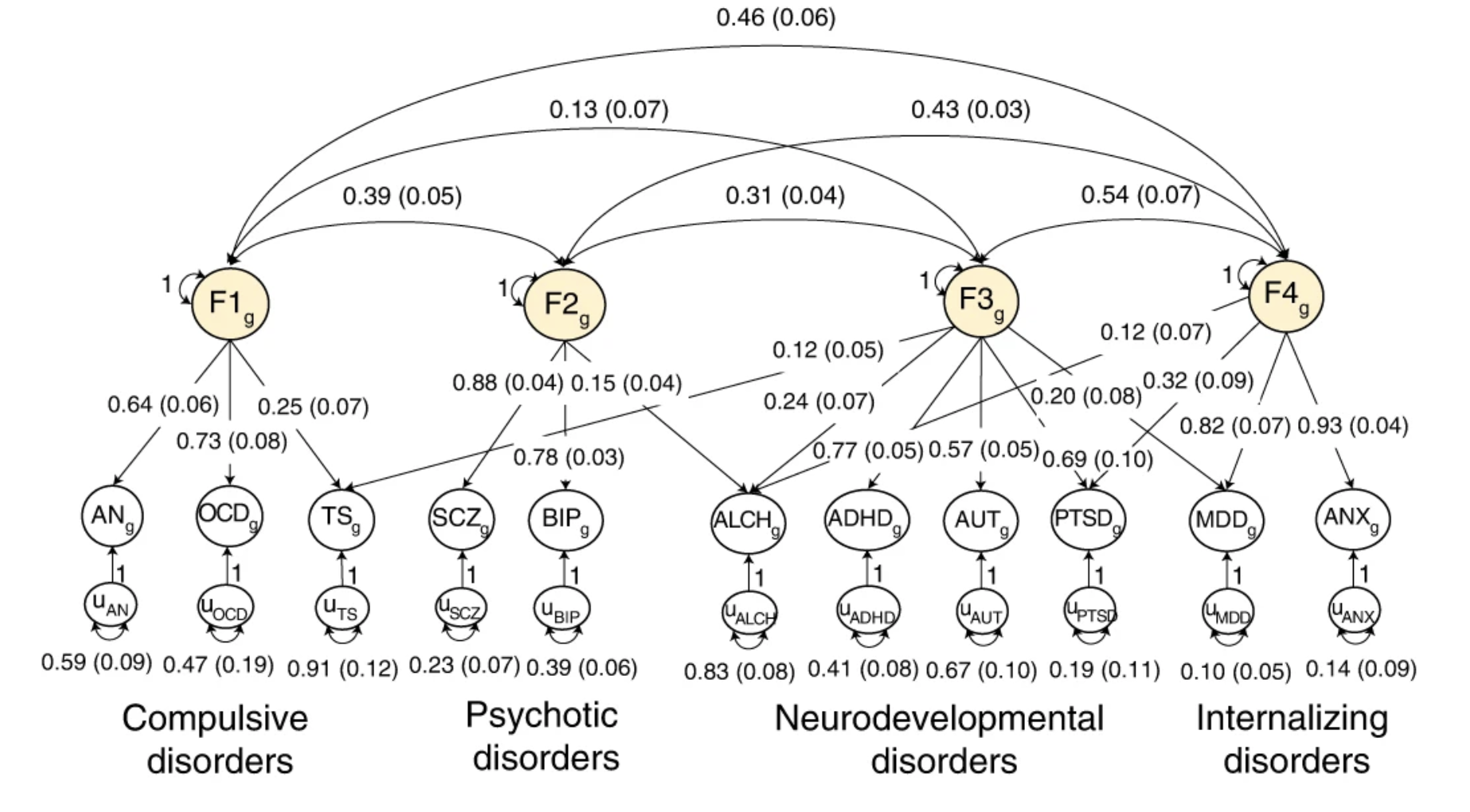 Grotzinger et al. (2022)
[Speaker Notes: Just verbalize what happens with MDD. When we expand this model to 11 disorders, most notably by include 2 other key internalizing disorders ANX and PTSD, we are able to identify a fourth factor on which major depression now loads strongly. Otherwise the three factor structure has been entirely replicated and now extended on the basis of this new data.]
QSNP : Better, Faster, Stronger
It used to be that you had to estimate a separate independent pathways follow-up model. 
This was slow, error prone, not computationally efficient

Introducing today that QSNP is now an argument for userGWAS that will automatically calculate this metric for every factor that is predicted by a SNP without estimating a follow-up model
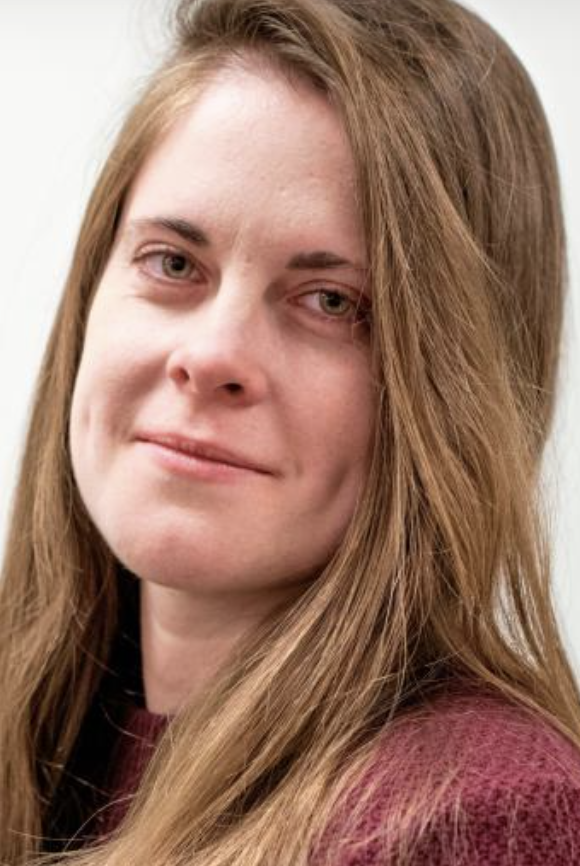 [Speaker Notes: What’s valuable about this is that it is a test of the homogeneity assumption that the genetic covariance structure applies across the genome, and obtain a heterogenetiy statistic for each SNP in the GWAS
What you can here in red are the effect of the SNP through the factor (SNP effects factor, which affects indicators). What the Q-stat indexes the extent to which the paths in black are also needed. Those paths allow for individual effects of the SNP directly on the disorders without being mediated by the factor.]
Behind the scenes
userGWAS combines output from Steps 2 (ldsc) and 3 (sumstats) to be able to specify a model with SNP effects
Creates as many covariance matrices as there are SNPs across traits
Introducing today: the measurement model (the factor loadings and correlations) is fixed across SNPs as a default to speed up analysis and improve interpretability (can be turned on/off with fix_measurement argument)
Step 3: Run sumstats
Step 4: userGWAS  combines the two
Step 2: Run ldsc
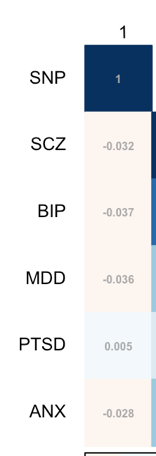 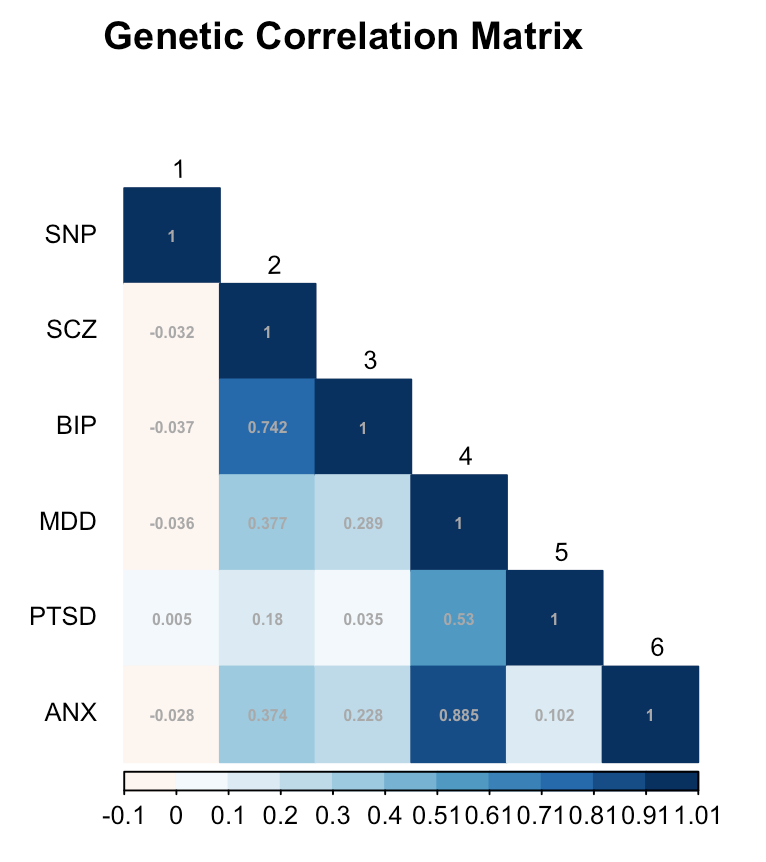 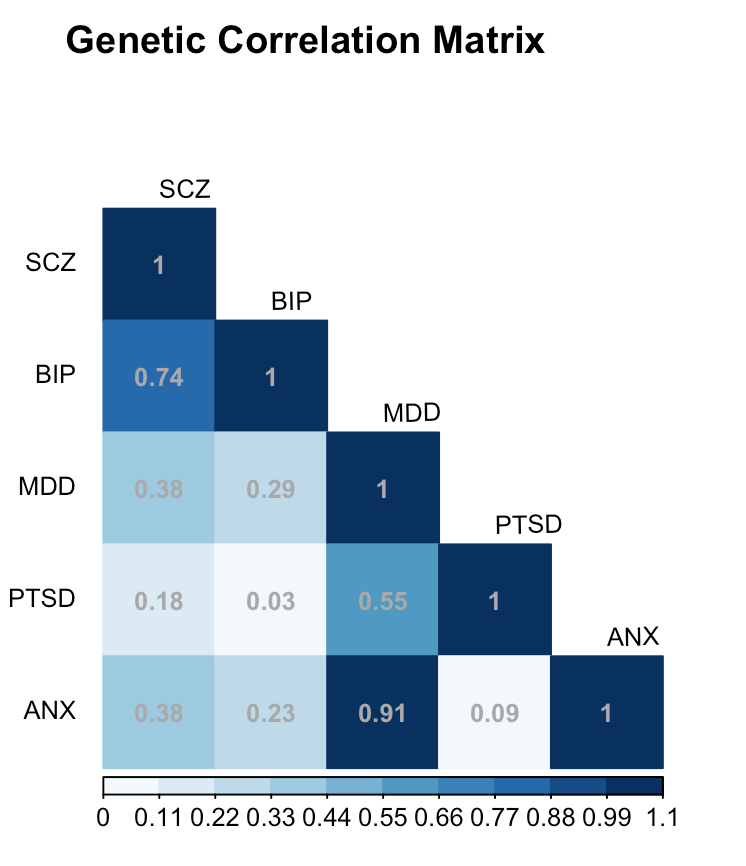 +
=
First five rows of the output
Multivariate GWAS       p-value
The parameter being estimates (SNP effect on factor)
Beta and SE of SNP effect on factor
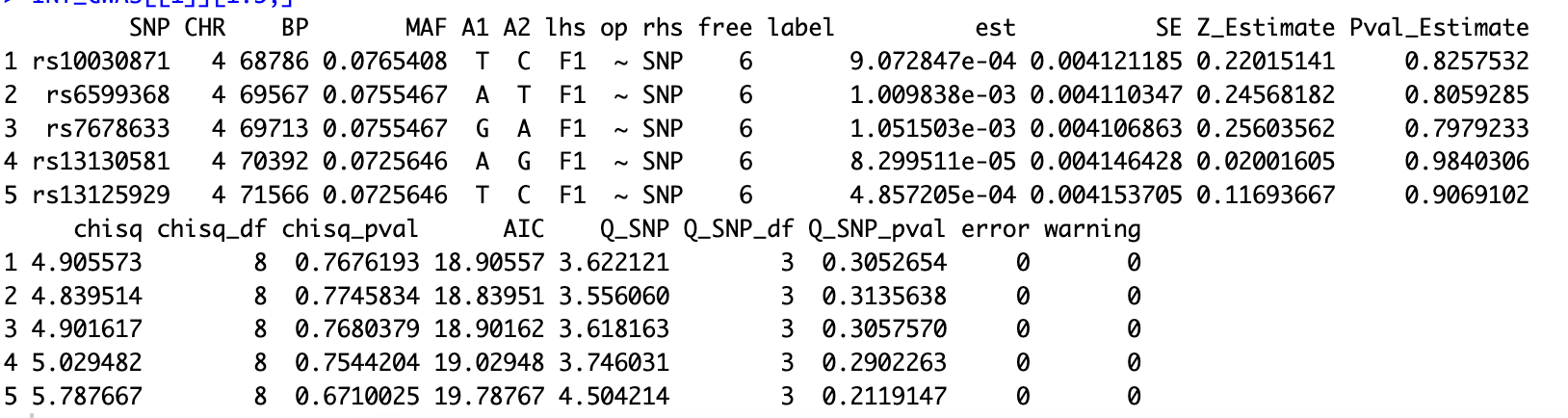 QSNP p-value
Let’s go to the code and fill out the Qualtrics questions for multivariate GWAS
If you finish early, go onto next slides/section of code to play around more with specifying your own model at the genome-wide level
Anthropometric traits
Note that you do not need to include all variables in the model
Variable Names
BMI = Body Mass Index
WHR = Waist Hip Ratio
Waist = Waist Circumference
Hip = Hip circumference
CO = childhood obesity
Height = Height
BL = Birth Length
BW = Birth Weight
IHC = Infant Head Circumference
Example model that could be fit to the data 
(but you should fit your own)
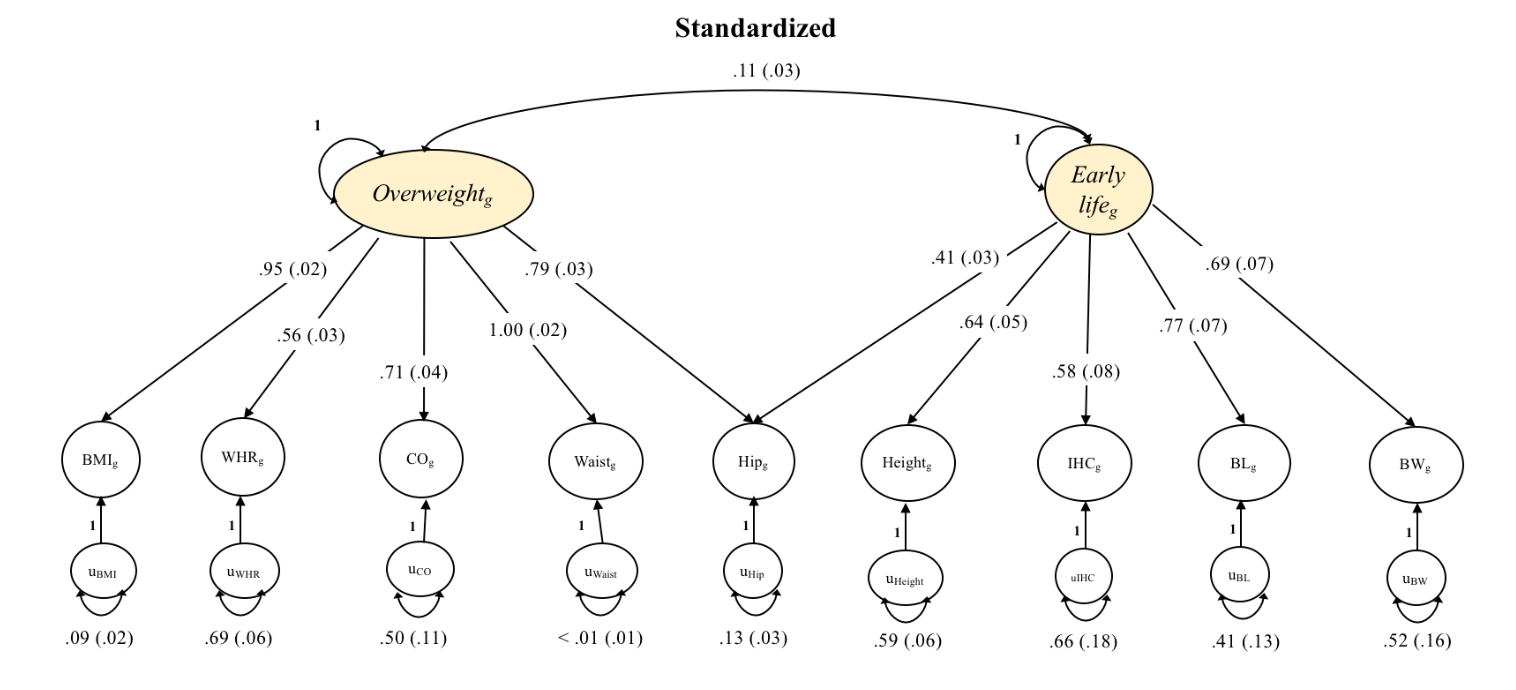 Pre-register your model by writing it down on paper beforehand. 

The goal is not to just pick models until you get “a result”

Rather, we want to test theories or take a documented data-driven approach
Final Notes
Parallel processing and MPI for userGWAS is available

Parallel is the same as serial processing, except that it takes an additional cores argument specifying how many cores to use

Ideal run-time scenario: split jobs across computing nodes on a cluster and run in-parallel
All runs are independent of one another!
Overview
Ask questions on our google forum
https://groups.google.com/forum/#!forum/genomic-sem-users

Lots can be done using existing, openly available GWAS summary statistics

Models are flexible and up to the user
We’ve gone over factor models and multivariate GWAS but two additional sets of functions are available for functional annotations and gene expression analyses
Biological Level of Analysis
Resources
See paper at: rdcu.be/bvn7t 
See github at: https://github.com/GenomicSEM/GenomicSEM 
See tutorials at: https://github.com/GenomicSEM/GenomicSEM/wiki